Memory-Centric Computing Systems
Onur Mutlu
omutlu@gmail.com 
https://people.inf.ethz.ch/omutlu
12 December 2020
IEDM Tutorial Executive Summary
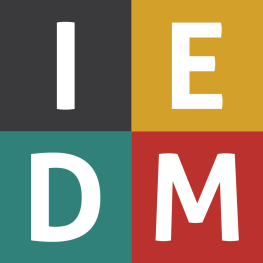 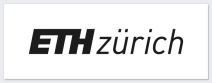 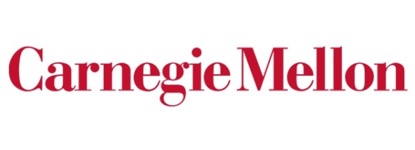 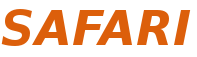 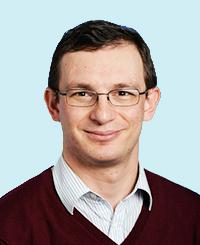 Brief Self Introduction
Onur Mutlu
Full Professor @ ETH Zurich ITET (INFK), since September 2015
Strecker Professor @ Carnegie Mellon University ECE/CS, 2009-2016, 2016-…
PhD from UT-Austin, worked at Google, VMware, Microsoft Research, Intel, AMD
https://people.inf.ethz.ch/omutlu/
omutlu@gmail.com (Best way to reach me)
https://people.inf.ethz.ch/omutlu/projects.htm 

Research and Teaching in:
Computer architecture, computer systems, hardware security, bioinformatics
Memory and storage systems
Hardware security, safety, predictability
Fault tolerance
Hardware/software cooperation
Architectures for bioinformatics, health, medicine
…
2
Current Research Mission
Computer architecture, HW/SW, systems, bioinformatics, security
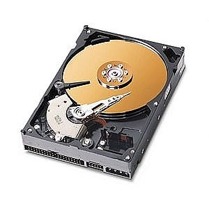 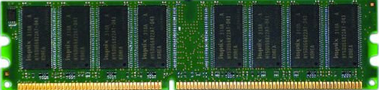 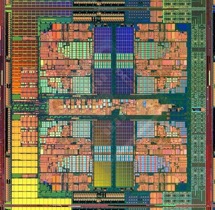 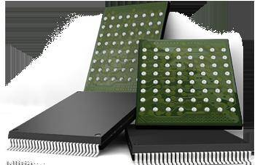 Hybrid Main Memory
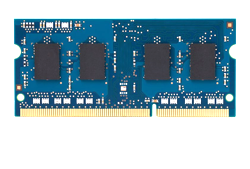 Persistent Memory/Storage
Heterogeneous
Processors and 
Accelerators
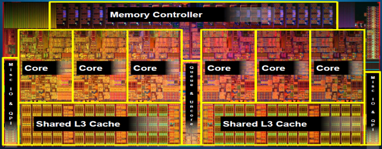 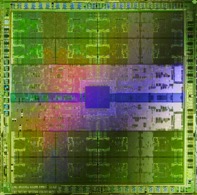 Build fundamentally better architectures
Graphics and Vision Processing
[Speaker Notes: Professor Mutlu’s research focus is all aspects of computer architecture, HW/SW interaction and bioinformatics. 

He is looking for students to perform research in these areas.

He and his group, SAFARI, solve fundamental problems spanning:

 Memory, memory, memory, storage, interconnects
 Parallel architectures, heterogeneous architectures, GP-GPUs
 System/architecture interaction, new execution models
 Energy efficiency, fault tolerance, hardware security 
 Genome sequence analysis and assembly

His group does broad research spanning systems to logic with architecture at center]
The Problem
Computing
is Bottlenecked by Data
4
Data is Key for Future Workloads
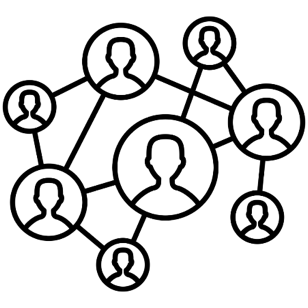 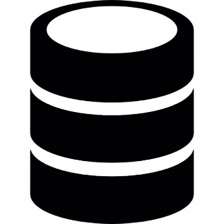 In-memory Databases 
[Mao+, EuroSys’12; Clapp+ (Intel), IISWC’15]
Graph/Tree Processing 
[Xu+, IISWC’12; Umuroglu+, FPL’15]
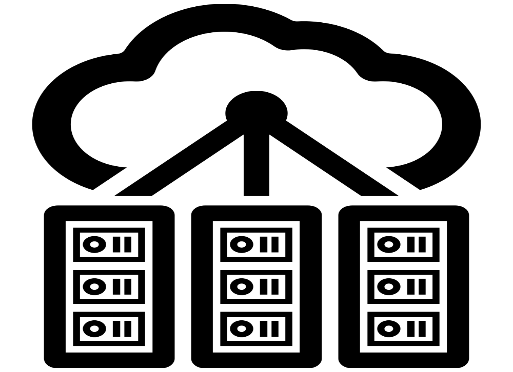 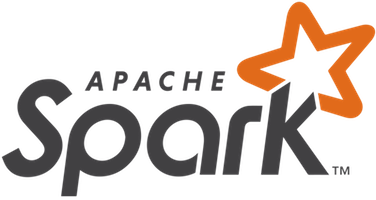 In-Memory Data Analytics 
[Clapp+ (Intel), IISWC’15;  
	Awan+, BDCloud’15]
Datacenter Workloads [Kanev+ (Google), ISCA’15]
Data Overwhelms Modern Machines
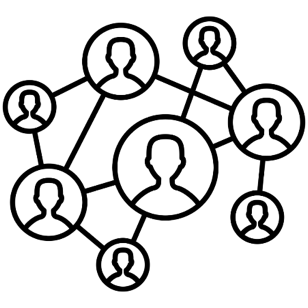 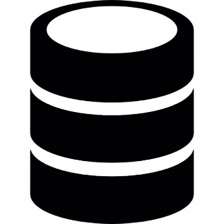 In-memory Databases 
[Mao+, EuroSys’12; Clapp+ (Intel), IISWC’15]
Graph/Tree Processing 
[Xu+, IISWC’12; Umuroglu+, FPL’15]
Data → performance & energy bottleneck
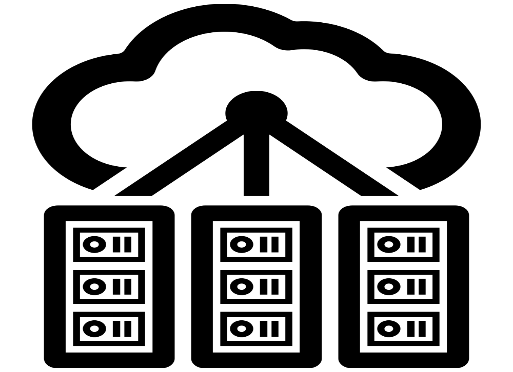 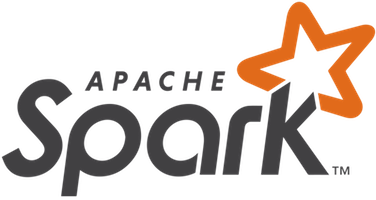 In-Memory Data Analytics 
[Clapp+ (Intel), IISWC’15;  
	Awan+, BDCloud’15]
Datacenter Workloads [Kanev+ (Google), ISCA’15]
Data is Key for Future Workloads
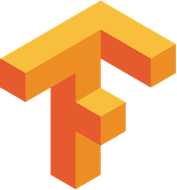 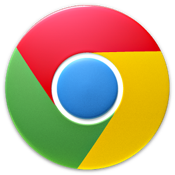 Chrome
TensorFlow Mobile
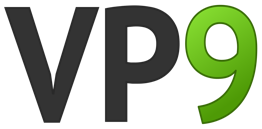 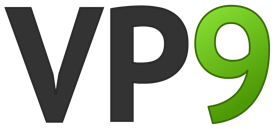 Google’s web browser
Google’s machine learning framework
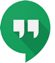 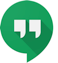 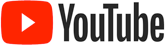 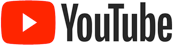 Video Playback
Video Capture
Google’s video codec
Google’s video codec
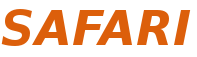 [Speaker Notes: In this work, we take a look at widely-used google consumer workloads, to figure out the major sources of energy consumption.

We look at Google Chrome web brower. We take a look at Tensorflow, Google’s machine learning framework, and we also take a look at two important video related workloads, video playback and video capture, both rely on Google’s vp9 codec technology.]
Data Overwhelms Modern Machines
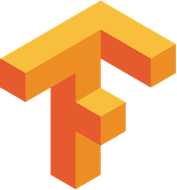 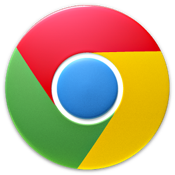 Chrome
TensorFlow Mobile
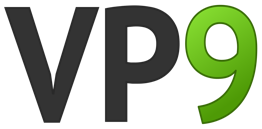 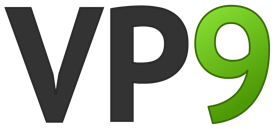 Google’s web browser
Google’s machine learning framework
Data → performance & energy bottleneck
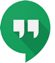 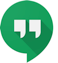 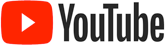 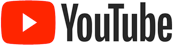 Video Playback
Video Capture
Google’s video codec
Google’s video codec
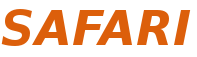 [Speaker Notes: In this work, we take a look at widely-used google consumer workloads, to figure out the major sources of energy consumption.

We look at Google Chrome web brower. We take a look at Tensorflow, Google’s machine learning framework, and we also take a look at two important video related workloads, video playback and video capture, both rely on Google’s vp9 codec technology.]
Data is Key for Future Workloads
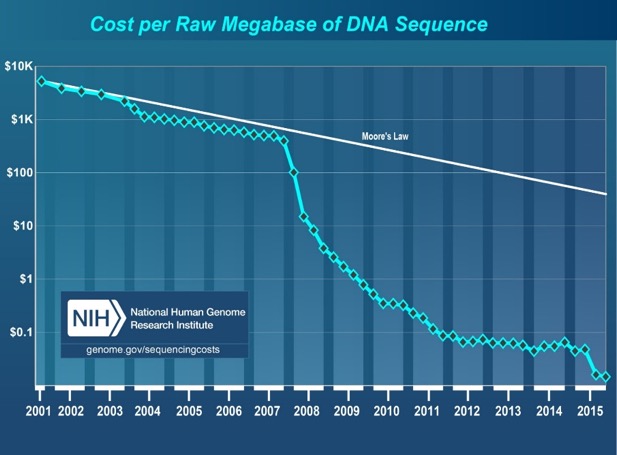 development of high-throughput sequencing (HTS) technologies
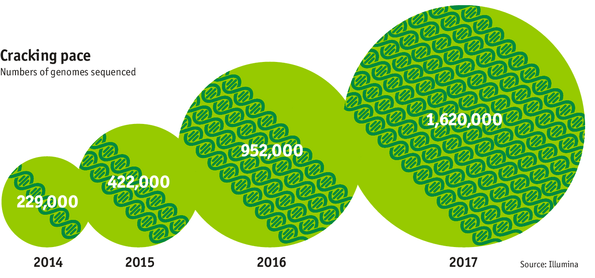 Number of Genomes Sequenced
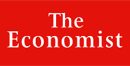 9
http://www.economist.com/news/21631808-so-much-genetic-data-so-many-uses-genes-unzipped
[Speaker Notes: However, since the development of high throughput sequencing (HTS) technologies, the cost of genome sequencing has fallen off a cliff (<< 1,000$) making it viable for almost everyone's use.]
Genome Analysis
Read Mapping
Sequencing
2
1
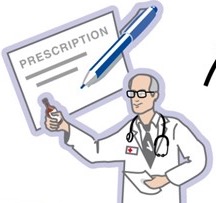 Data → performance & energy bottleneck
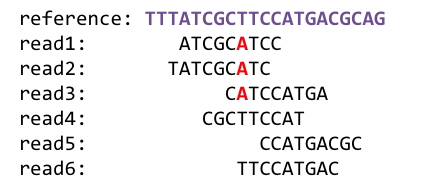 Variant Calling
Scientific Discovery
4
3
[Speaker Notes: Genome analysis starts with sequencing random short DNA fragments of copies of the original molecule. 
Unfortunately, these reads lack information about their order and which part of genome they are originated from. 
Hence the second step is to map these reads to a long reference genome.]
New Genome Sequencing Technologies
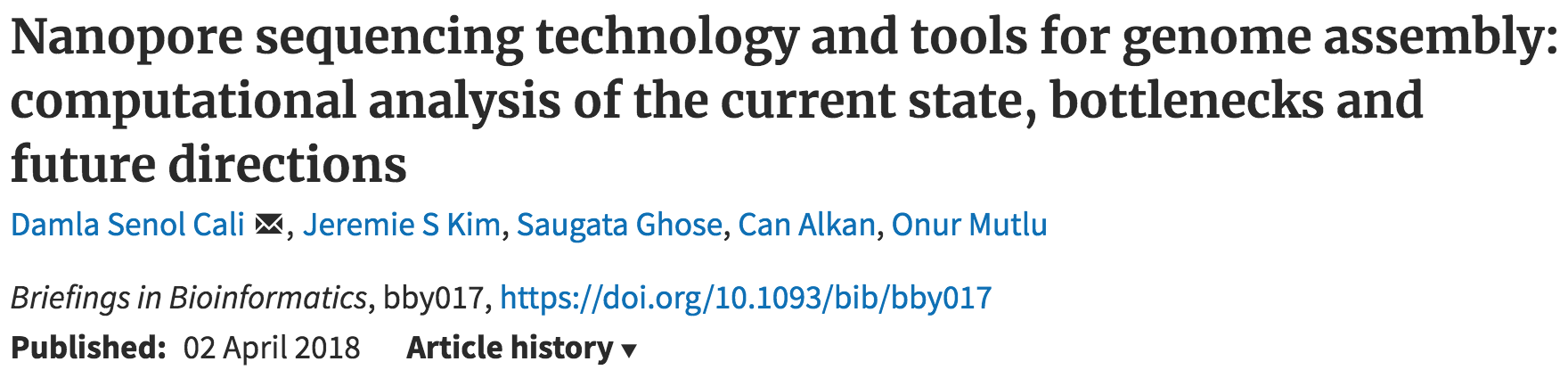 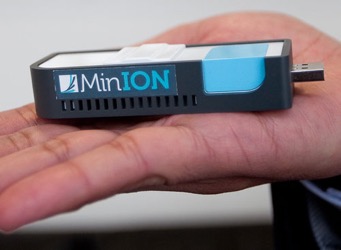 Oxford Nanopore MinION
Senol Cali+, “Nanopore Sequencing Technology and Tools for Genome 
Assembly: Computational Analysis of the Current State, Bottlenecks 
and Future Directions,” Briefings in Bioinformatics, 2018.
[Open arxiv.org version]
11
New Genome Sequencing Technologies
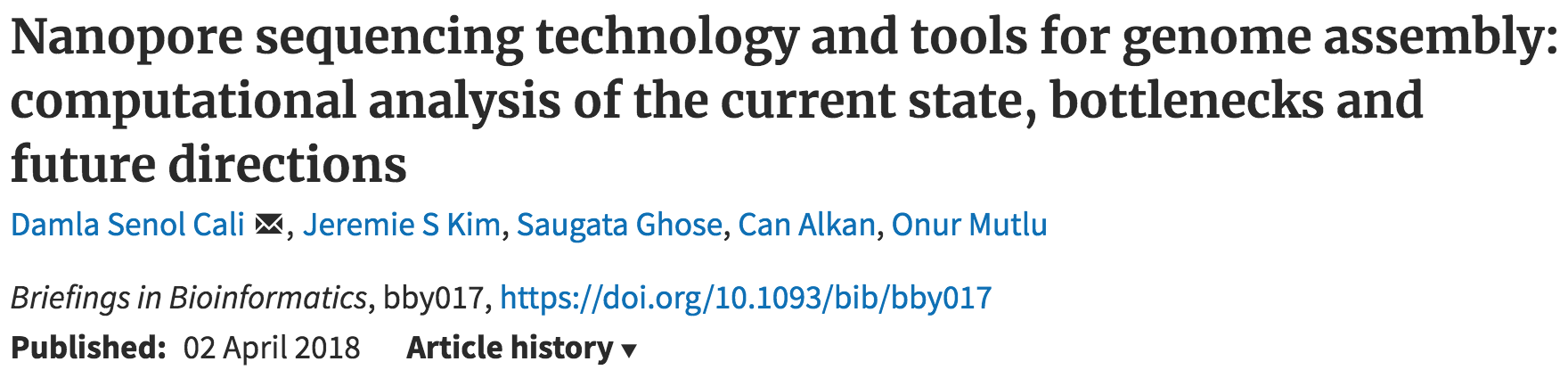 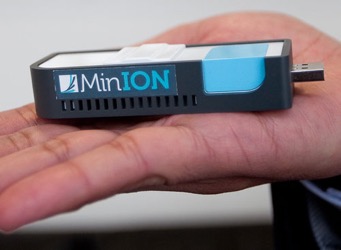 Oxford Nanopore MinION
Senol Cali+, “Nanopore Sequencing Technology and Tools for Genome 
Assembly: Computational Analysis of the Current State, Bottlenecks 
and Future Directions,” Briefings in Bioinformatics, 2018.
[Preliminary arxiv.org version]
Data → performance & energy bottleneck
12
Accelerating Genome Analysis
Mohammed Alser, Zulal Bingol, Damla Senol Cali, Jeremie Kim, Saugata Ghose, Can Alkan, and Onur Mutlu,"Accelerating Genome Analysis: A Primer on an Ongoing Journey"IEEE Micro (IEEE MICRO), Vol. 40, No. 5, pages 65-75, September/October 2020.[Slides (pptx)(pdf)][Talk Video (1 hour 2 minutes)]
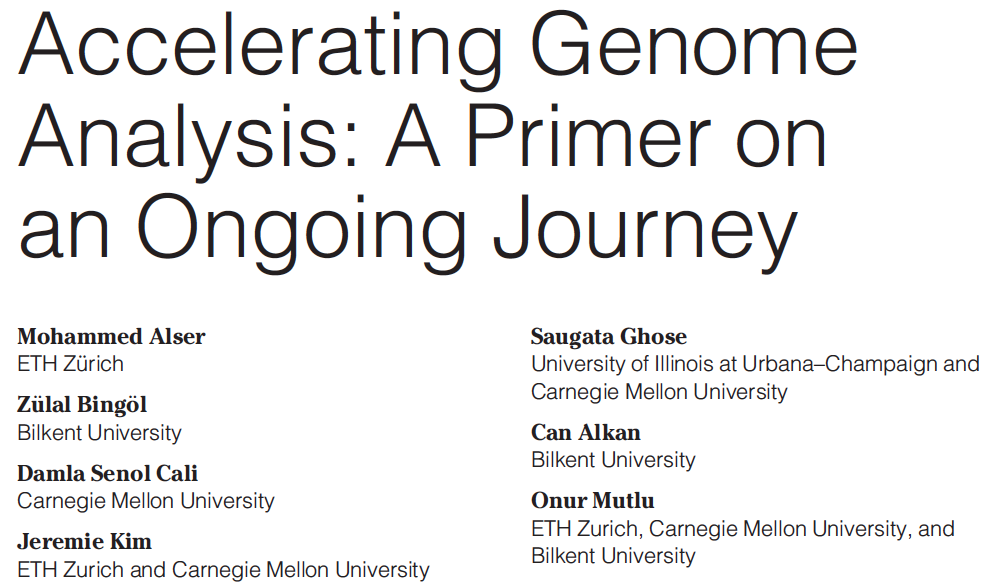 13
Data Overwhelms Modern Machines …
Storage/memory capability


Communication capability


Computation capability


Greatly impacts robustness, energy, performance, cost
14
Data Movement Overwhelms Modern Machines
Amirali Boroumand, Saugata Ghose, Youngsok Kim, Rachata Ausavarungnirun, Eric Shiu, Rahul Thakur, Daehyun Kim, Aki Kuusela, Allan Knies, Parthasarathy Ranganathan, and Onur Mutlu,"Google Workloads for Consumer Devices: Mitigating Data Movement Bottlenecks" Proceedings of the 23rd International Conference on Architectural Support for Programming Languages and Operating Systems (ASPLOS), Williamsburg, VA, USA, March 2018.
62.7% of the total system energy 
is spent on data movement
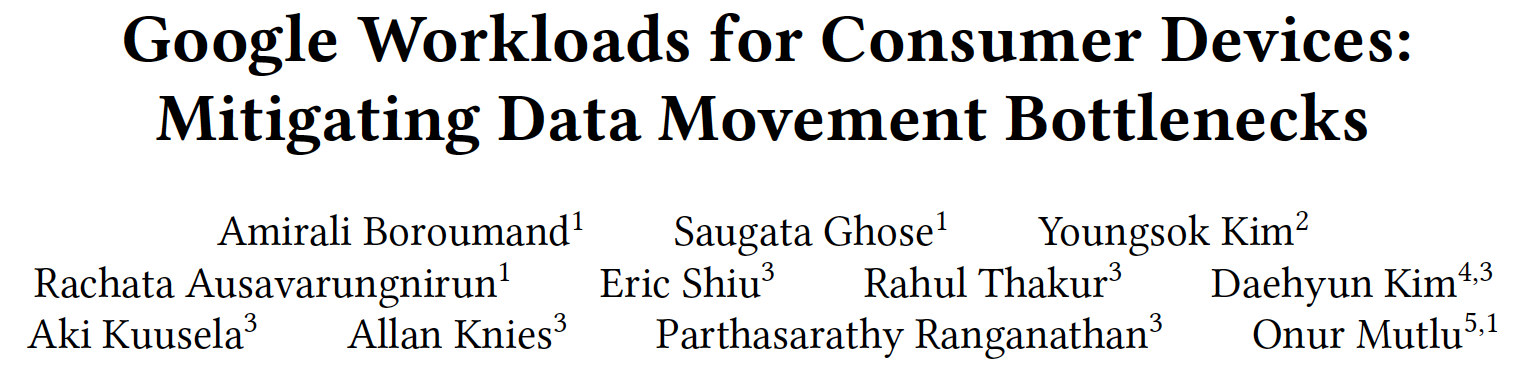 15
Axiom
An Intelligent Architecture
Handles Data Well
16
Corollaries: Architectures Today …
Architectures are terrible at dealing with data
Designed to mainly store and move data vs. to compute 
They are processor-centric as opposed to data-centric

Architectures are terrible at taking advantage of vast amounts of data (and metadata) available to them
Designed to make simple decisions, ignoring lots of data 
They make human-driven decisions vs. data-driven decisions

Architectures are terrible at knowing and exploiting different properties of application data
Designed to treat all data as the same
They make component-aware decisions vs. data-aware
17
Architectures for Intelligent Machines
Data-centric

Data-driven

Data-aware
18
Data-Centric (Memory-Centric) Architectures
19
Processing Data 	        Where It Makes Sense
20
Query
Goal: Processing Inside Memory
Many questions … How do we design the:
compute-capable memory & controllers?
processor chip and in-memory units?
software and hardware interfaces?
system software, compilers, languages?
algorithms and theoretical foundations?
Memory
Database

Graphs

Media
Processor
Core
Cache
Interconnect
Problem
Results
Algorithm
Program/Language
System Software
SW/HW Interface
Micro-architecture
Logic
Devices
Electrons
Processing in Memory:		Two Approaches
1. Minimally changing memory chips
2. Exploiting 3D-stacked memory
22
Challenge and Opportunity for Future
Computing Architectures
with 
Minimal Data Movement
23
Challenge and Opportunity for Future
Self-Optimizing
(Data-Driven)
 Computing Architectures
24
Challenge and Opportunity for Future
Data-Aware
(Expressive)
 Computing Architectures
25
Architectures for Intelligent Machines
Data-centric

Data-driven

Data-aware
26
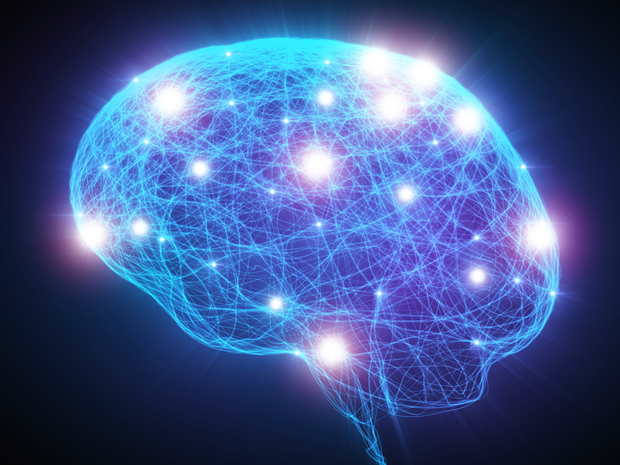 27
Source: http://spectrum.ieee.org/image/MjYzMzAyMg.jpeg
PIM Review and Open Problems
Onur Mutlu, Saugata Ghose, Juan Gomez-Luna, and Rachata Ausavarungnirun,"A Modern Primer on Processing in Memory"Invited Book Chapter in Emerging Computing: From Devices to Systems - Looking Beyond Moore and Von Neumann, Springer, to be published in 2021.
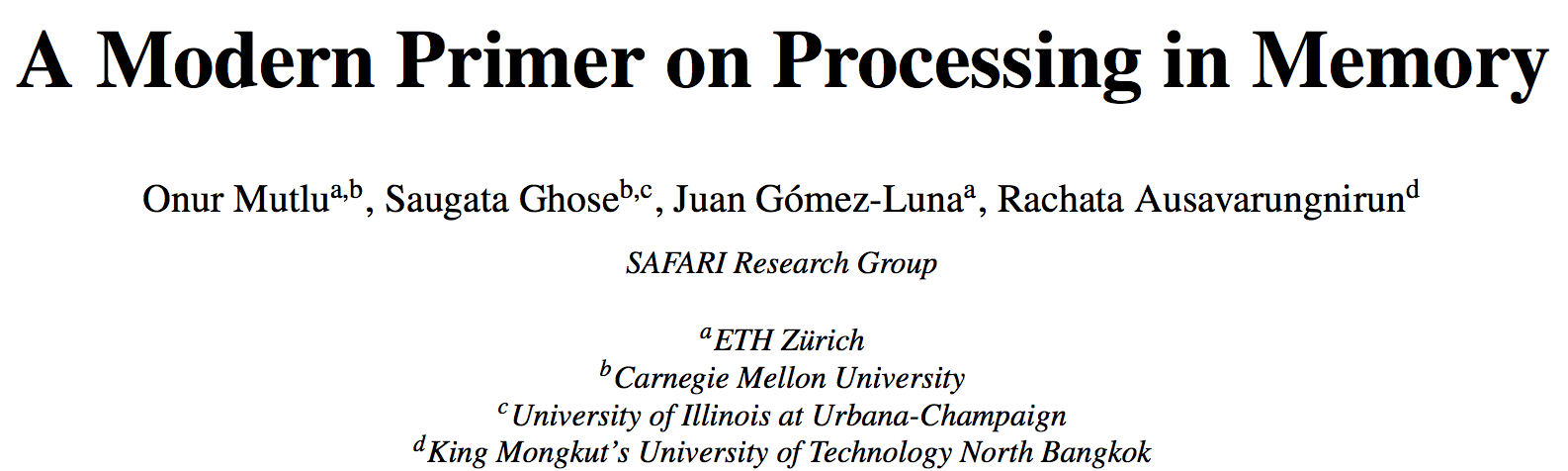 28
https://arxiv.org/pdf/1903.03988.pdf
PIM Review and Open Problems (II)
Saugata Ghose, Amirali Boroumand, Jeremie S. Kim, Juan Gomez-Luna, and Onur Mutlu,"Processing-in-Memory: A Workload-Driven Perspective"Invited Article in IBM Journal of Research & Development, Special Issue on Hardware for Artificial Intelligence, to appear in November 2019. [Preliminary arXiv version]
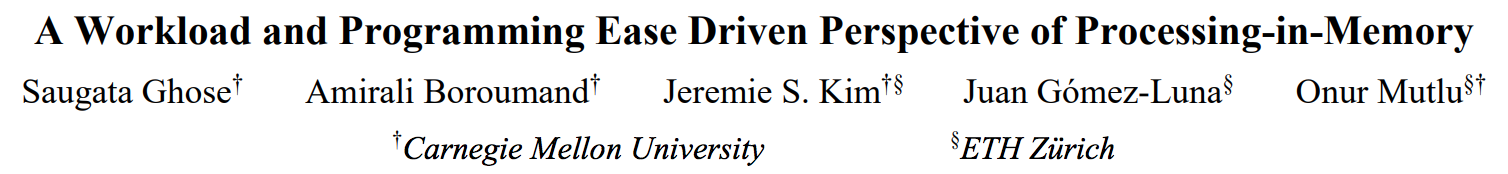 29
https://arxiv.org/pdf/1907.12947.pdf
Memory-Centric Computing Systems
Onur Mutlu
omutlu@gmail.com 
https://people.inf.ethz.ch/omutlu
12 December 2020
IEDM Tutorial Executive Summary
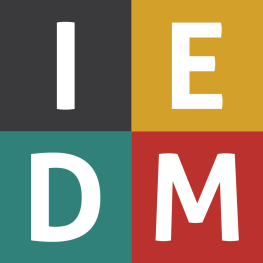 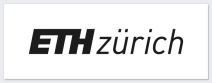 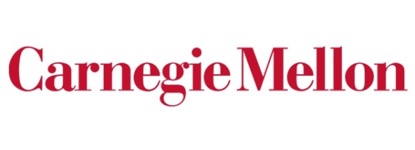 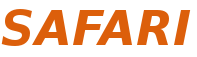